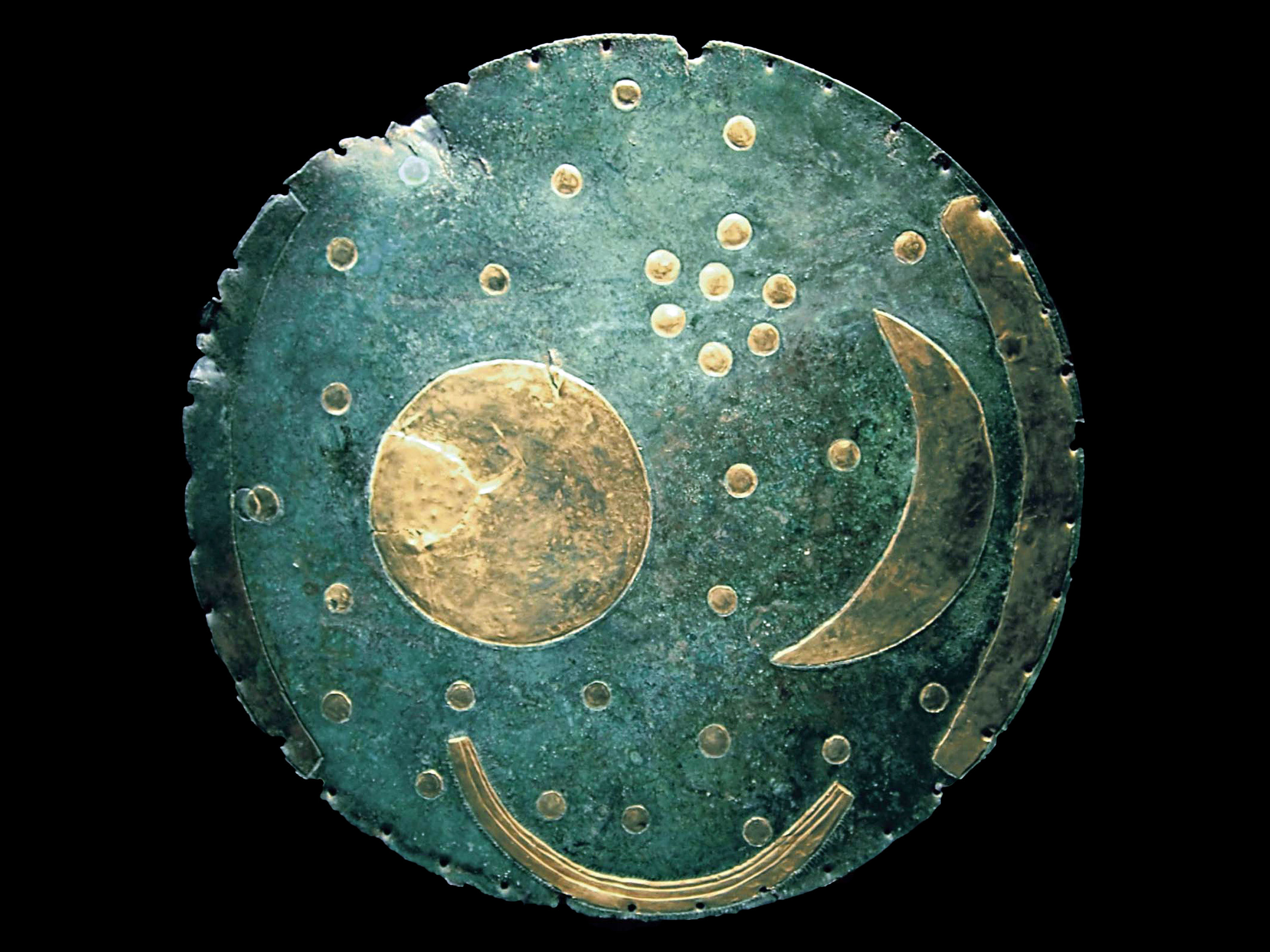 Život ljudi metalnog doba
Što je donijela pojava metala
nova zanimanja →  obrtnici trgovci, rudari
procvat trgovine
kvalitetnije oružje → promjena načina ratovanja → pojava vladara
nastaju prvi gradovi i države (Jerihon)
Plemenske zajedniceprerastaju u narode
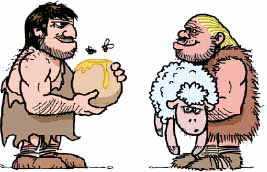 Primjer trgovine
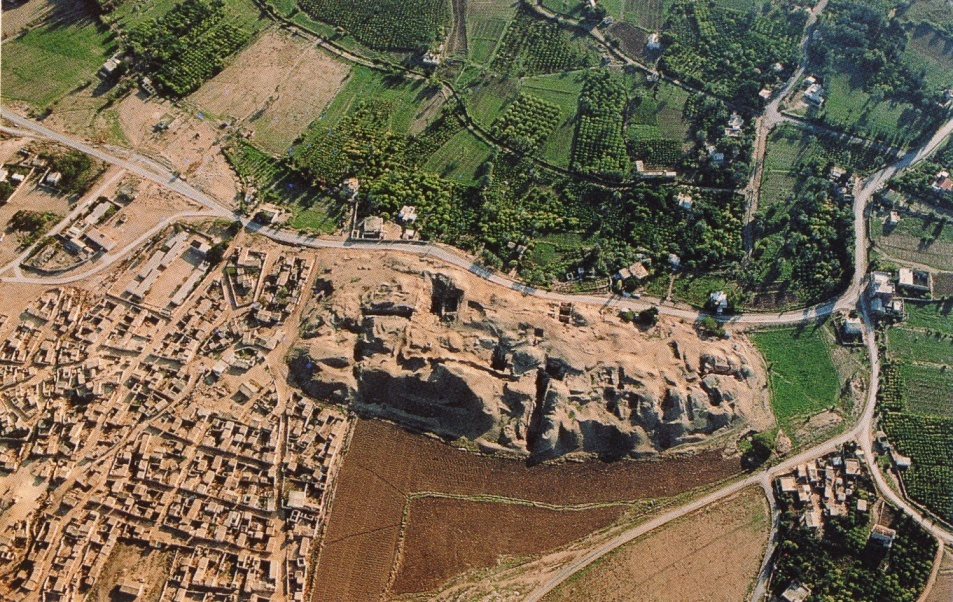 Najstariji grad na svijetu – Jerihon
Vučedol
nalazište kraj Vukovara 
kultura  bakrenog doba
ljevači → imaju veliki ugled u društvu (svećenici)
ostaci naselja (kuće od pletenog pruća obložene ilovačom), keramike, nakita oruđa i oružja
poznavali raspored nebeskih tijela
Vučedolska golubica
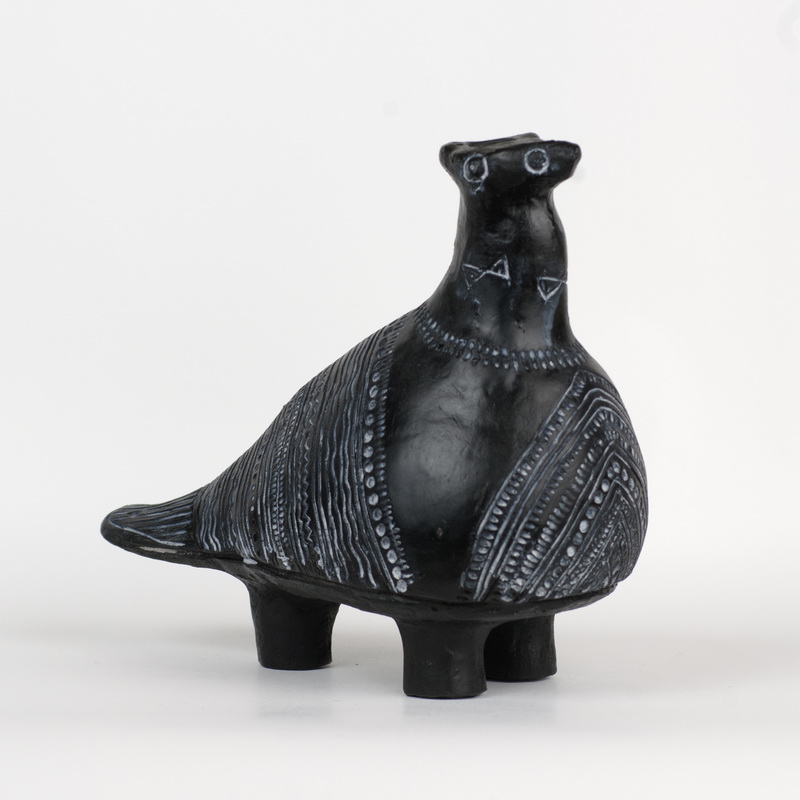 Najznačajniji nalaz Vučedolske kulture – Vučedolska golubica
Kelti
naselili područja zapadne Europe, ali i Hrvatske
ratnici, ratari, stočari, trgovci i obrtnici
razvili i proširili novi postupak obrade željeza
omogućava izradu kvalitetnog oružja i oruđa
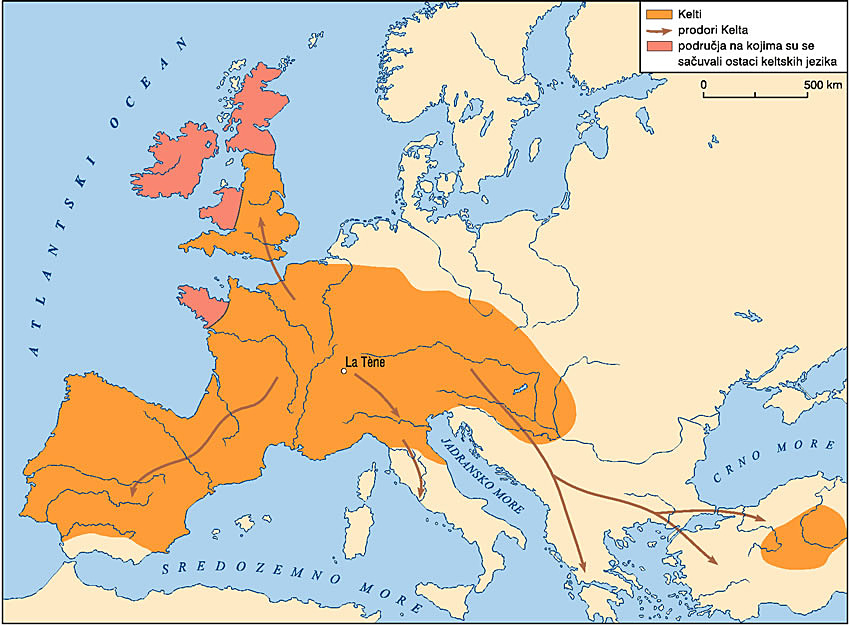 Rasprostranjenost Kelta početkom 1. tisućljeća pr. Kr.
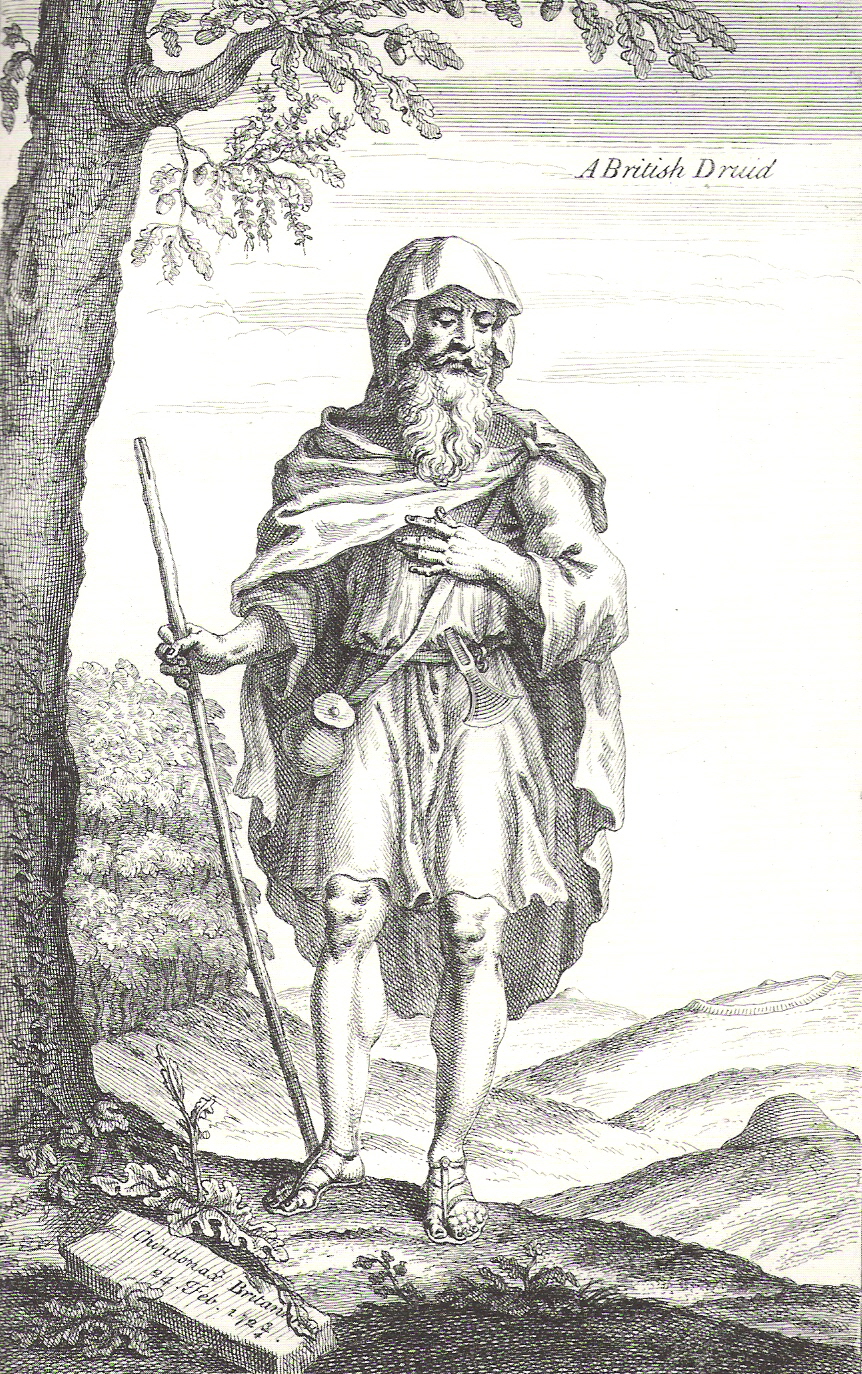 živjeli su u selima, u nadzemnim kućama
keramiku su izrađivali pomoću lončarskog kola
poznavali su i upotrebljavali kotač
osobito su štovali konja
vjerovali su u sile prirode
druidi → keltski svećenici
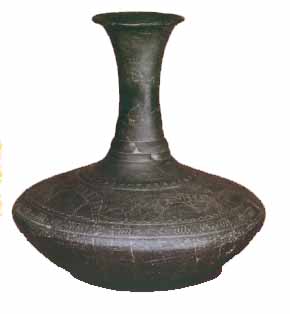 Keltska keramička boca
Crtež s prikazom druida